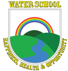 Water primary school
KS2 Maternity Cover
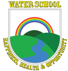 Maternity Cover Class TeacherMain Scale M1-M6 Required September 2021
Come and join us on our journey from good to outstanding. Have you got the highest of expectations? Are you and your teaching methods inspirational? If so Water Primary School is for you.
You will:
Be an exceptional, great and creative classroom teacher
Have the ability to inspire, motivate and support our pupils
Believe that every child can achieve and succeed
Be committed to the highest standards of learning, teaching and assessment for learning
Be able to support children become independent learners, who take a lead in their own learning.
Lead in an area of responsibility 
Be able to share your expertise with other staff and have the ability to act upon advice to constantly improve and develop
Be a committed team member, a motivator and an inspiration.
Have a genuine love of working with children.
Willing to ensure all children feel safe and are able to thrive in a secure setting
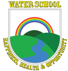 We can offer you:
A happy and positive working environment 
Opportunities for professional development and the opportunity to make a difference within our rapidly moving school
Friendly, enthusiastic and supportive colleagues, who are committed to continuous improvement.
Eager and well-mannered children, who want to learn
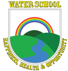 Job Description
Purpose of the post
 
To carry out the duties of a teacher as set out in the most recent School Teachers Pay and Conditions Document
To teach children a high quality and appropriate curriculum which meets the requirements of the National Curriculum
To support the vision, aims and ethos of Water  Primary School
To lead specified subject areas, including reviewing, monitoring and delivering staff updates in these subjects.
To contribute to the wider aspects of school life undertaking extra - curricular activities
To share in the corporate responsibility for the well-being, safeguarding and discipline of all the pupils
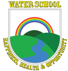 Primary Responsibilities
To meet the expected standard of a qualified teacher as outlined in the Professional Standards for teachers 
To meet the standards of the School’s Teaching and Learning Policy
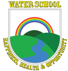 Professional Attributes
To ensure high standards of behaviour and share the corporate responsibility for the well-being, safeguarding and discipline of all pupils, in line with school policy
To ensure highest standards of work and presentation in all areas 
To establish effective professional relationships within school, the Local Authority and with other agencies where appropriate and provide information as required
To work effectively with support staff and other adults, deploying them where appropriate
To communicate and collaborate effectively with learners, colleagues and parents
To provide a professional and positive role model in terms of personal presentation, attendance, timekeeping and behavior
Create a stimulating, organised, interactive and informative learning environment that encourages each child to reach their potential
To take responsibility for own professional development, keeping up to date with current research and development and committed to life-long learning
To participate in the performance management system for the appraisal of their own performance
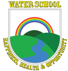 Professional Knowledge and Understanding
To keep an up to date knowledge and understanding of a range of teaching and behaviour management strategies
To know the assessment and monitoring requirements, arrangements and approaches for all curriculum areas
To have a secure knowledge and understanding of all curriculum areas and frameworks and relevant initiatives  
To identify able and talented pupils and those with special educational needs, working with both the SEN Co-ordinator and parents to give positive and targeted support where needed 
To have regard to equal opportunities and inclusion at all times
To know the requirements, arrangements and policies for the safeguarding and well being of all children
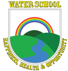 Professional Skills
To plan, monitor and evaluate effective and differentiated programmes of work, including homework.   This should be in accordance with agreed methods, schemes and policies of the school
To accept responsibility for effective teaching and organisation of the class/groups of children as required by the Headteacher 
To review the effectiveness of own teaching and its impact on the learners attainment and well being 
To assess, record and report on children’s development, progress and attainment, setting clear targets which build on prior attainment   
To create and maintain a well-organised, stimulating, safe and tidy learning environment  providing a high standard of display both in the classroom/work area and around the school
To review the impact of feedback provided to learners
To plan opportunities to contribute to pupil’s spiritual, moral, social, emotional and cultural development ensuring the well-being of all children
To contribute to the development of the curriculum by taking an active part in staff discussions, planning, innovation, evaluation and INSET, to ensure the co-ordination of the work of the school as a whole 
To develop positive relationships with parents and meet with them at parents evenings and as necessary throughout the year to share targets and review progress
To write end of year reports 
To plan, set and assess homework
To work as a team member with colleagues
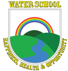 Other Duties
To contribute to documents relating to procedures within school and to review such procedures with other teachers
To liaise with the official agencies concerned with the welfare of children and to inform the named person of any children in need of protection because of abuse or neglect
To undertake an equal share of playground duties and rota duties for school activities and be willing to take part in extra curricular activities
Actively extend own professional learning via collaborative study, attendance at INSET and reading to keep abreast of new developments.
To attend and participate in planning meetings with colleagues as required
To pay due attention to work times as detailed in staff conditions policy documents
To undertake any other task the Headteacher may require which can be deemed reasonable for the efficient running of the school
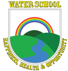 Equal opportunities
We are committed to achieving equal opportunities in the way we deliver services to the community and in our employment arrangements. We expect all employees to understand and promote this policy in their work.
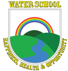 Health and safety
All employees have a responsibility for their own health and safety and that of others when carrying out their duties and must help us to apply our general statement of health and safety policy.
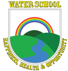 Safeguarding Commitment
Water Primary School is committed to safeguarding and promoting the welfare of children and young people and expects all staff and volunteers to share this commitment.  The appointment and interview process will thoroughly explore issues relating to safeguarding and promoting the welfare of children. This post is subject to a DBS check.
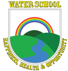 Visits
You are warmly invited to tour the school on either Tuesday 15th June or Wednesday June 16th 10.15am - 11.00am Please email the school (bursar@water.lancs.sch.uk) to reserve a place. 

Please be aware that you will need to follow the latest COVID secure guidelines in place when visiting school.
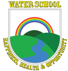 Interview dates
Shortlisting : 21st June
Closing Date:18th June
Interview Date: 29th June Lesson Observation
		30th June Interview Date
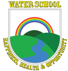 dbs
You will have to meet the requirements of the person specification in order to be offered the post and will be subject to an enhanced DBS check. The school is committed to safeguarding and promoting the welfare of children and young people and expect all staff and volunteers to share this commitment.